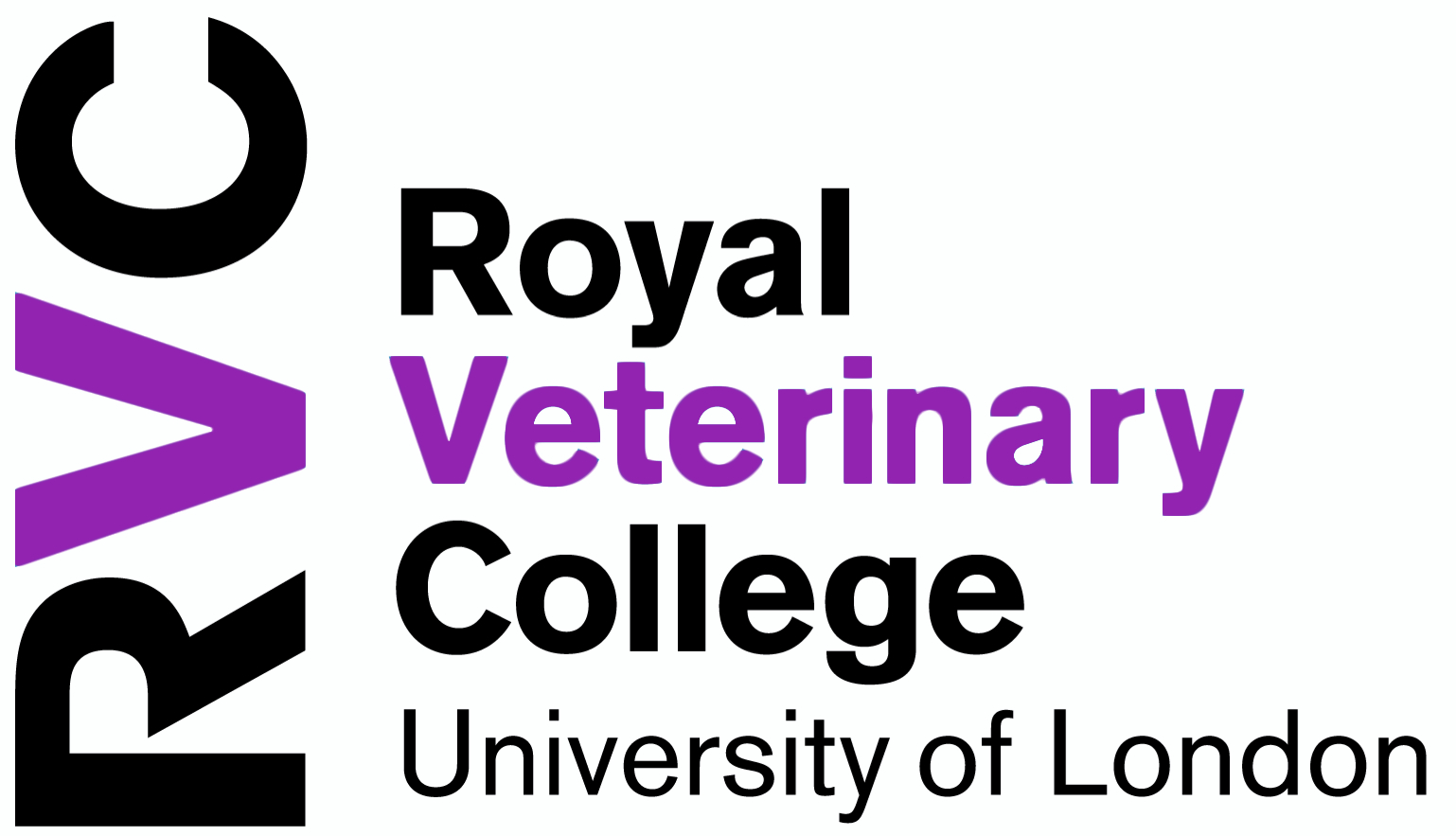 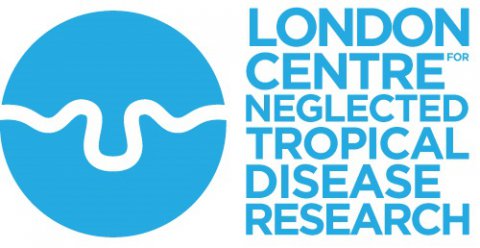 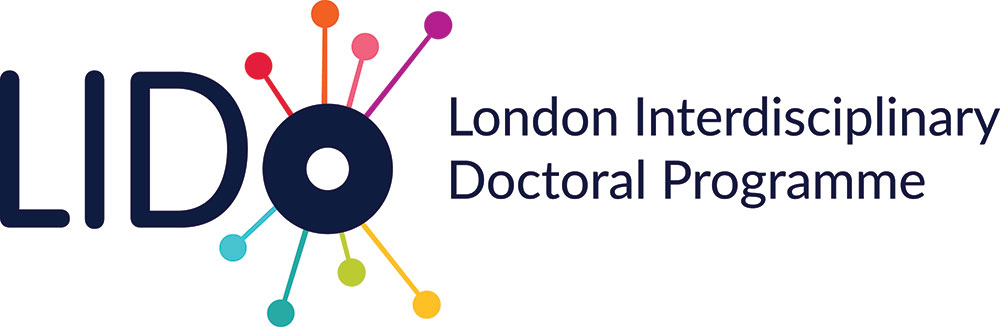 Anniversary Event, March 2022
Secular changes in exposure to Toxoplasma gondii: Implications for congenital disease in human populations
Gregory Milne
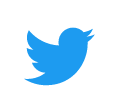 gmilne@rvc.ac.uk
@GC_Milne
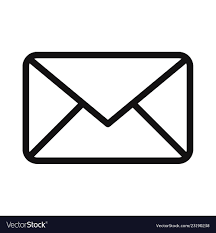 Background
Research questions
Methods
Results
Discussion
Toxoplasma: an NTD?
Disproportionately affects lower income, minority & indigenous populations
Often chronic condition, exacerbated by immunosuppression
Interventions largely in high-income countries
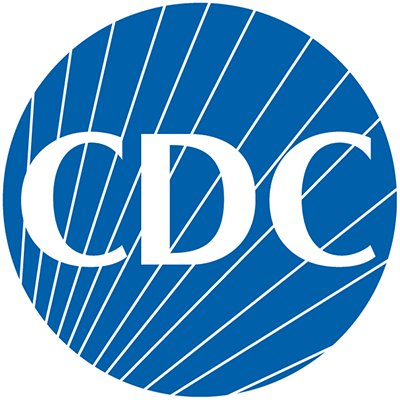 “Toxoplasmosis is considered one of the neglected parasitic infections of the United States”
2
Background
Research questions
Methods
Results
Discussion
Human congenital toxoplasmosis
First-time exposure in pregnancy (transplacental passage of asexual ‘tachyzoites’)
190,000 cases/year (temporal component?)
Significant clinical consequences







Few countries offer prenatal or neonatal screening
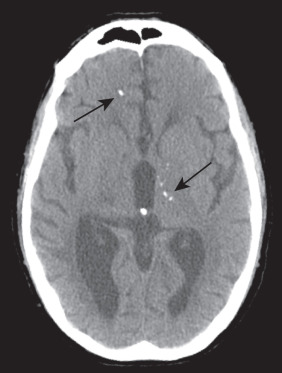 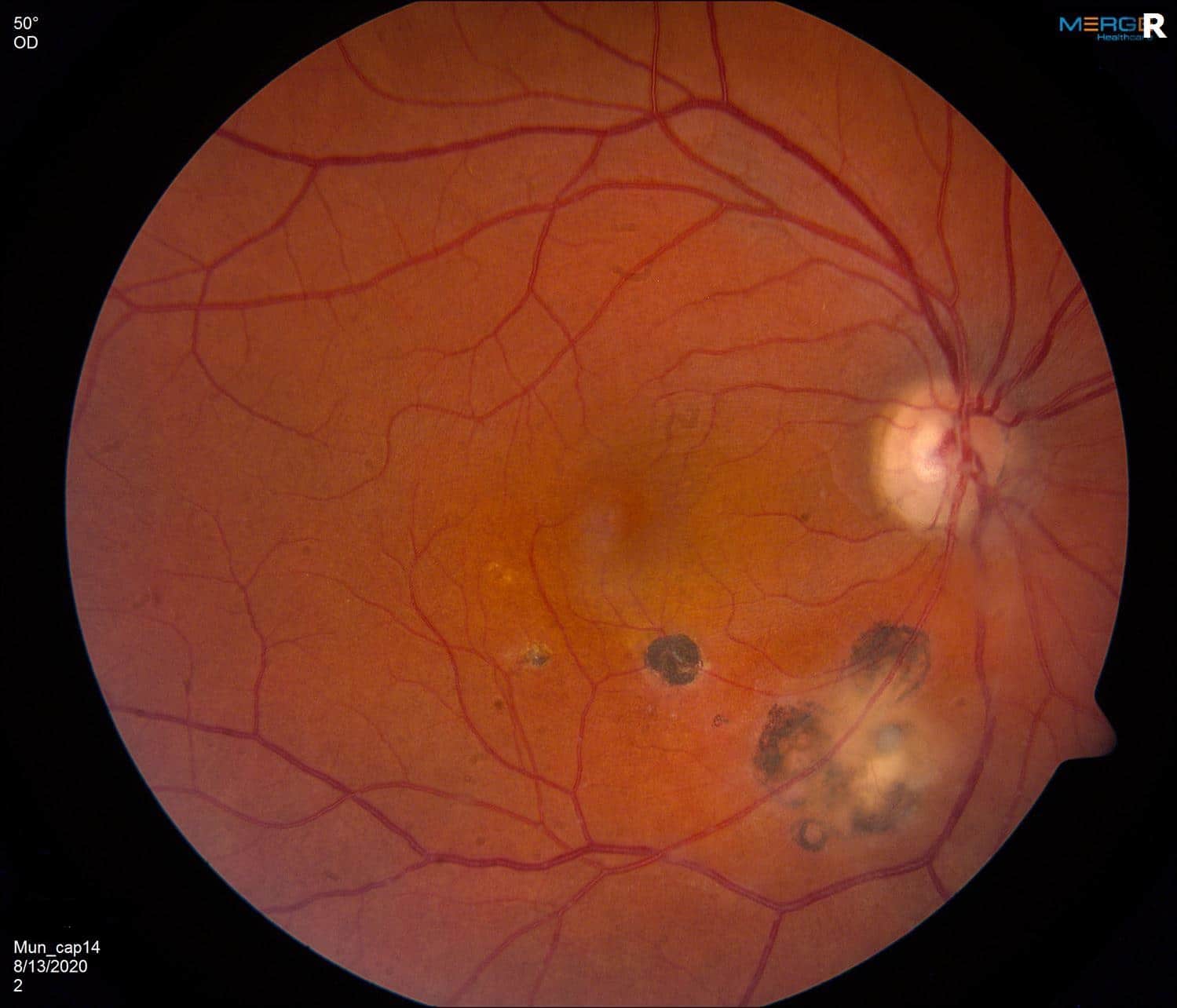 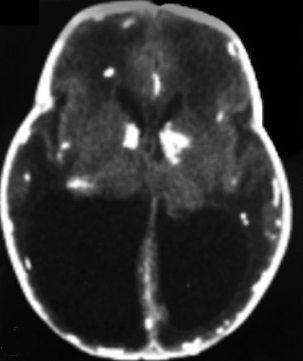 Chorioretinitis
Intracranial calcifications
Hydrocephalus
3
Background
Research question
Methods
Results
Discussion
Research question
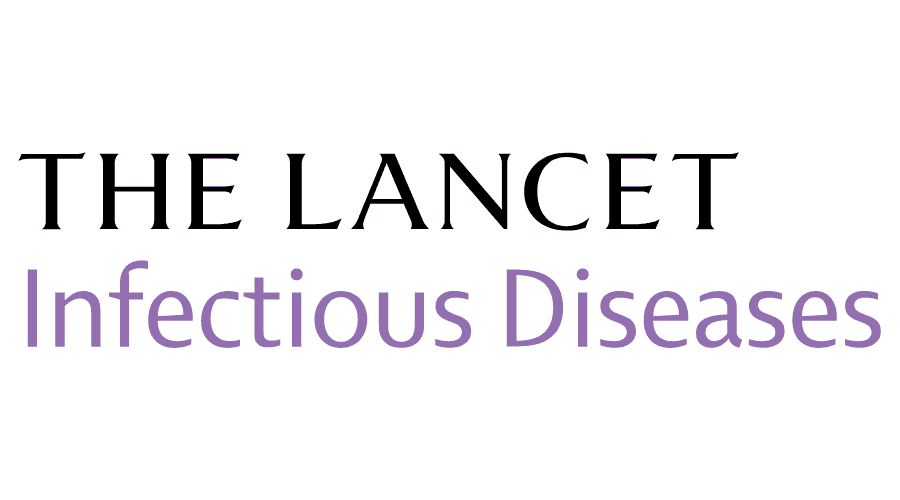 Milne, Webster & Walker (under review)
How do secular changes in exposure translate into congenital toxoplasmosis (CT) incidence?
In high-transmission settings, could declines translate into paradoxical increases in CT cases?
‘Peak shift’ dynamics
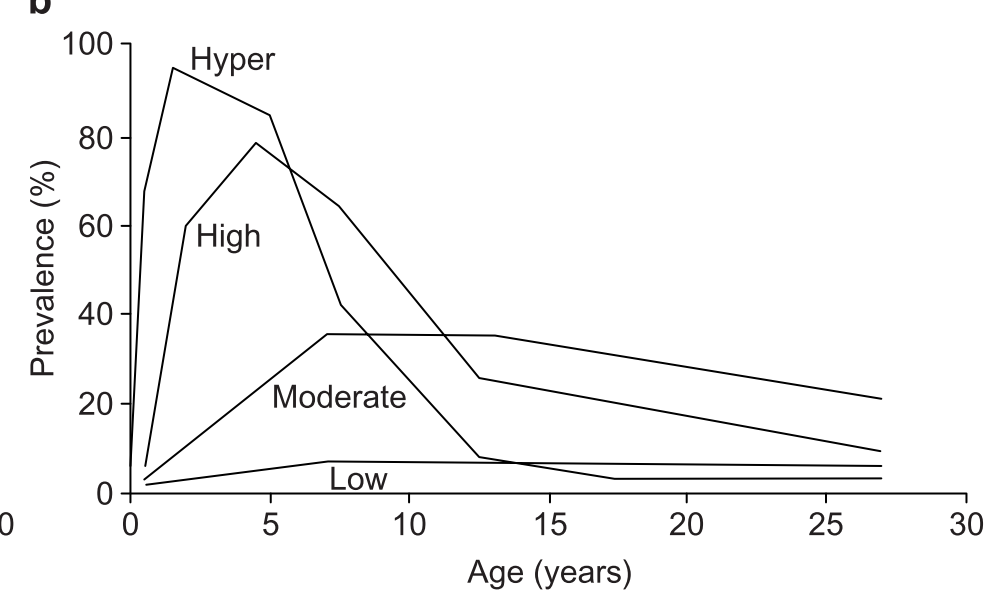 Probability of infection (%)
Woolhouse M, 1998. Parasitology Today, 14(10)
4
Background
Research questions
Methods
Results
Discussion
Methods: mathematical model
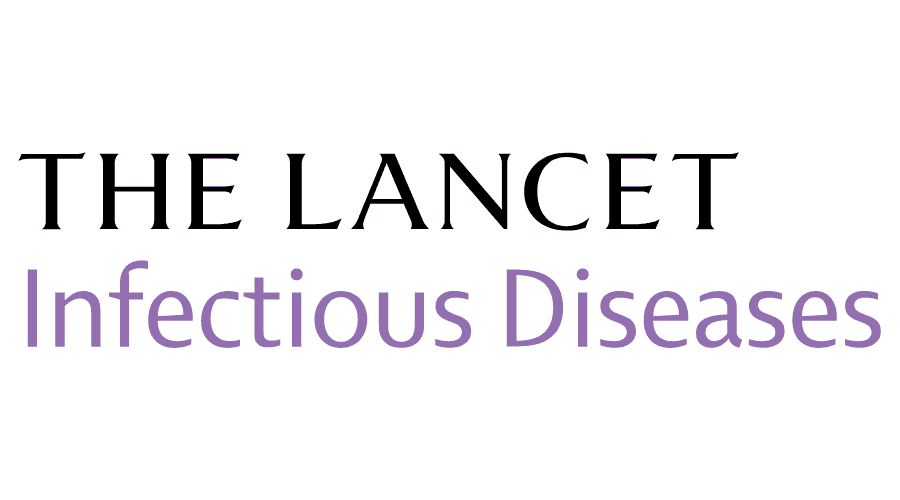 Milne, Webster & Walker (under review)
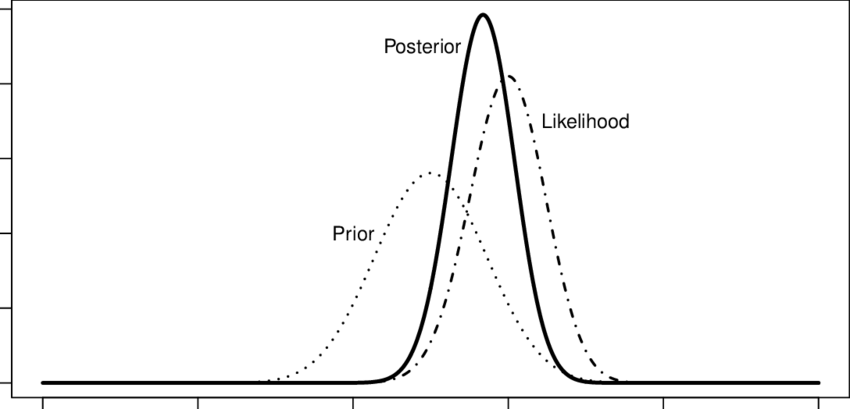 Tracks change in seroprevalence over age and time

Fit to longitudinal country-specific seroprevalence data (accounting for demographics)

Estimate the CT incidence by
Age-seroprevalence
No. pregnant women
Mother-child transmission rate
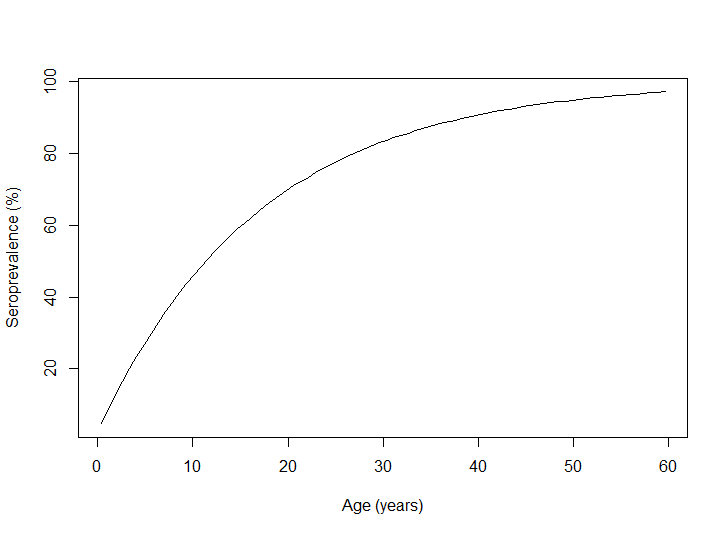 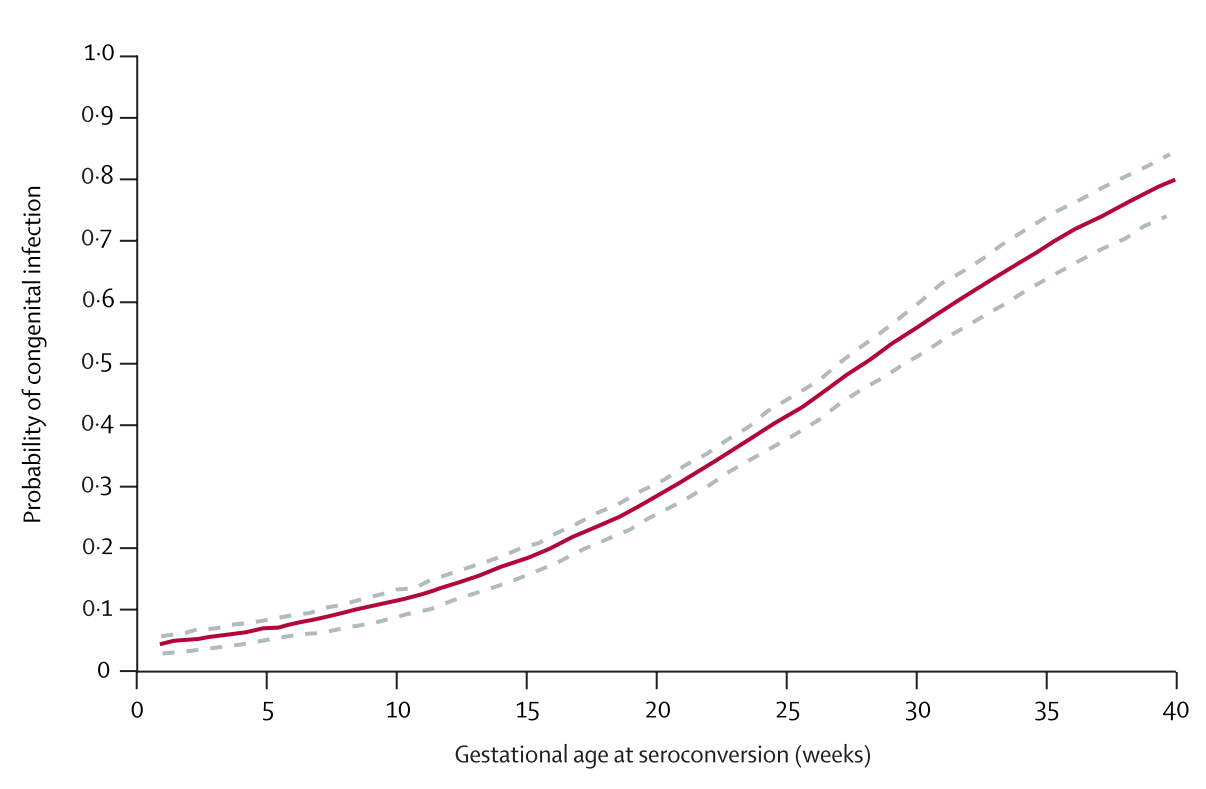 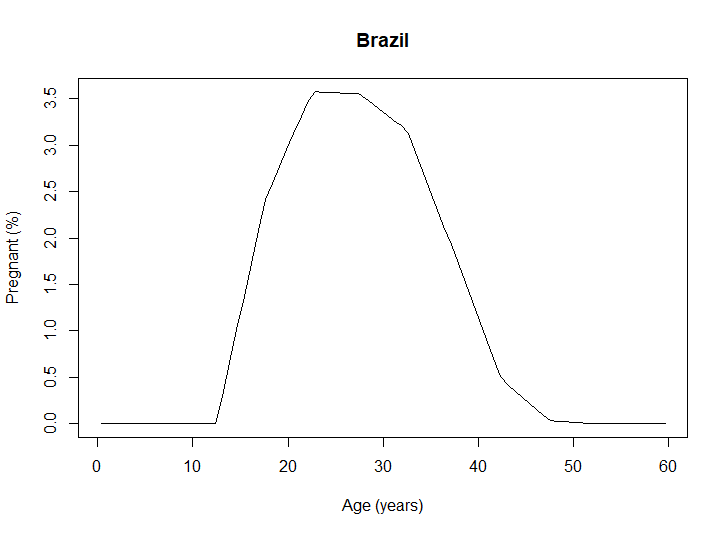 i
i+1
Gestational age (weeks)
Age (years)
Age (years)
5
Background
Research questions
Methods
Results
Discussion
Results: congenital toxoplasmosis incidence
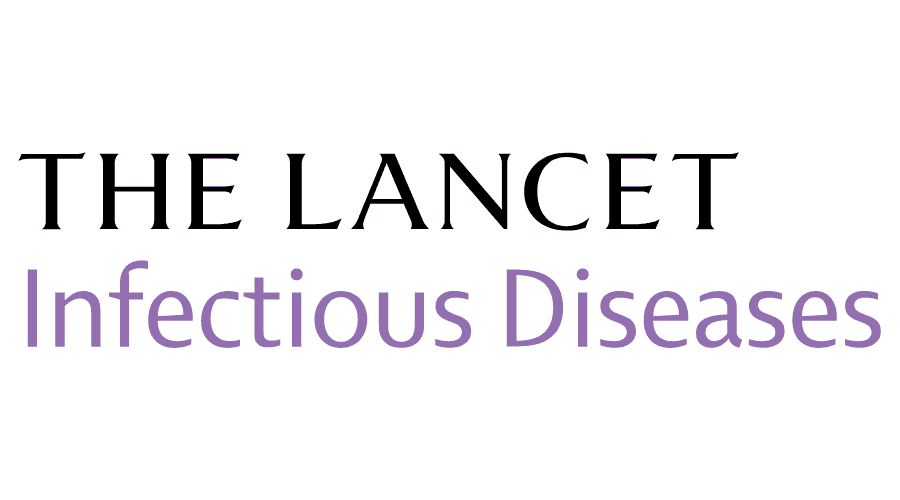 Milne, Webster & Walker (under review)
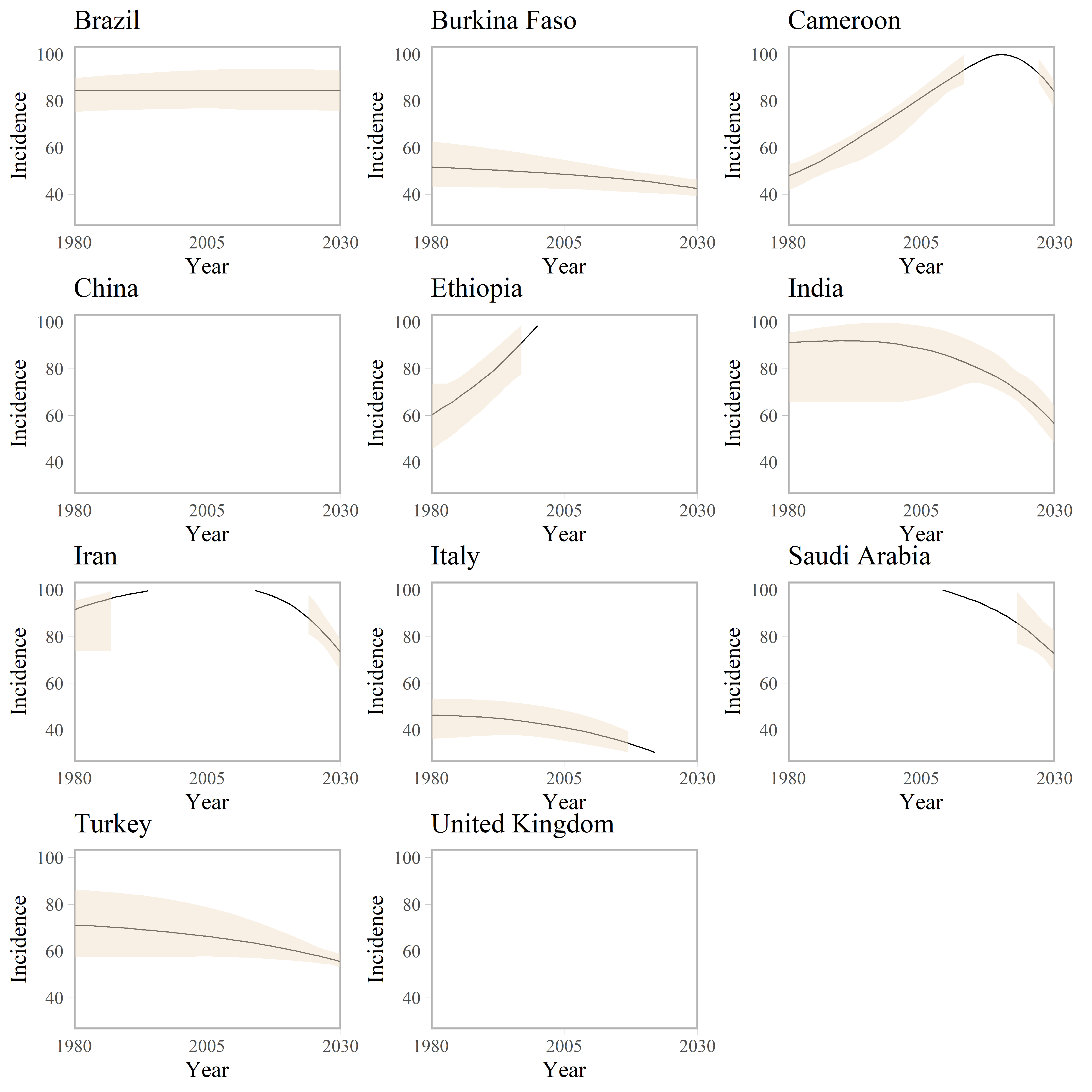 No/marginal change in seroprevalence
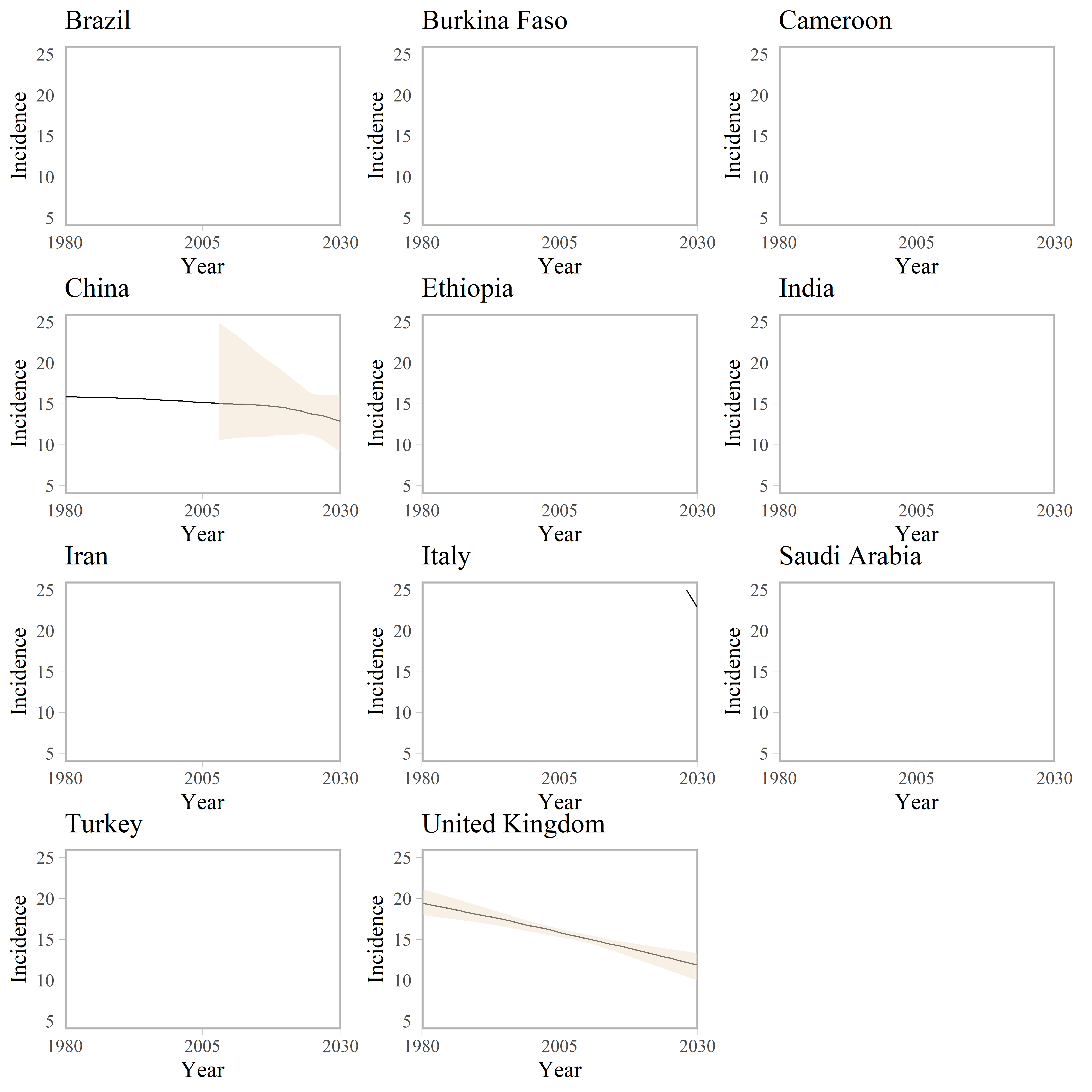 Declines from low (<30%) seroprevalence
y-axis: Incidence per 10,000 live births
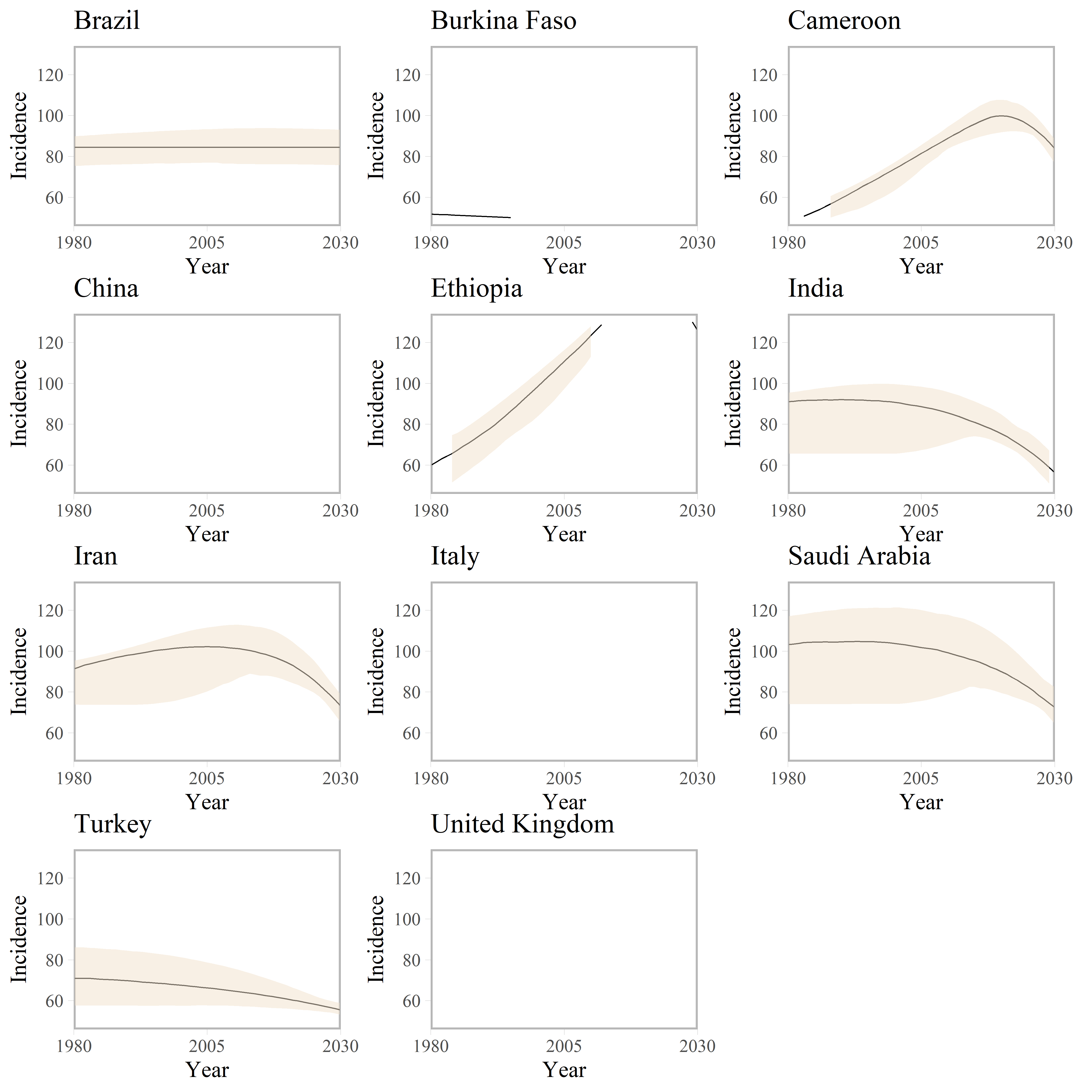 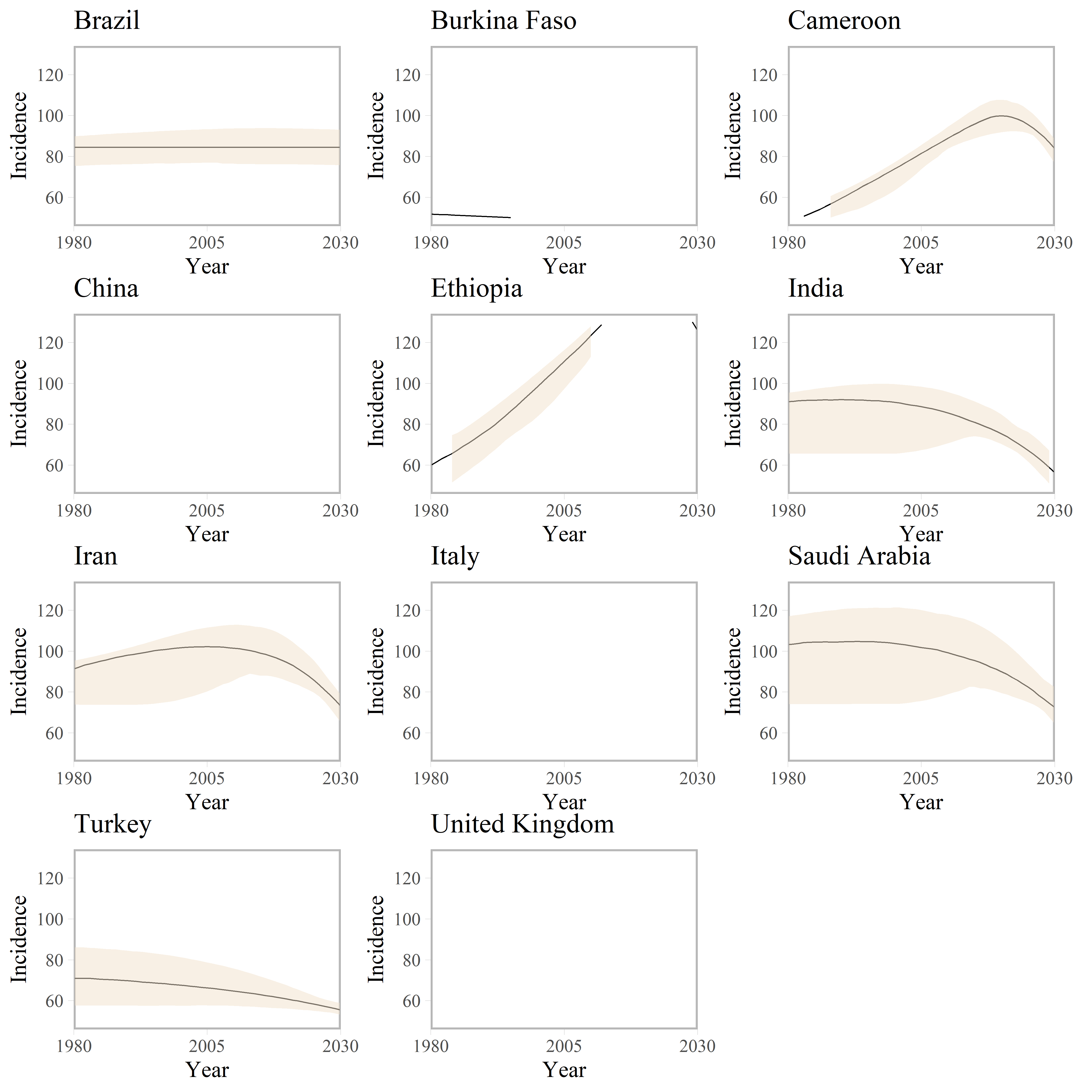 Declines from medium (30-60%) seroprevalence
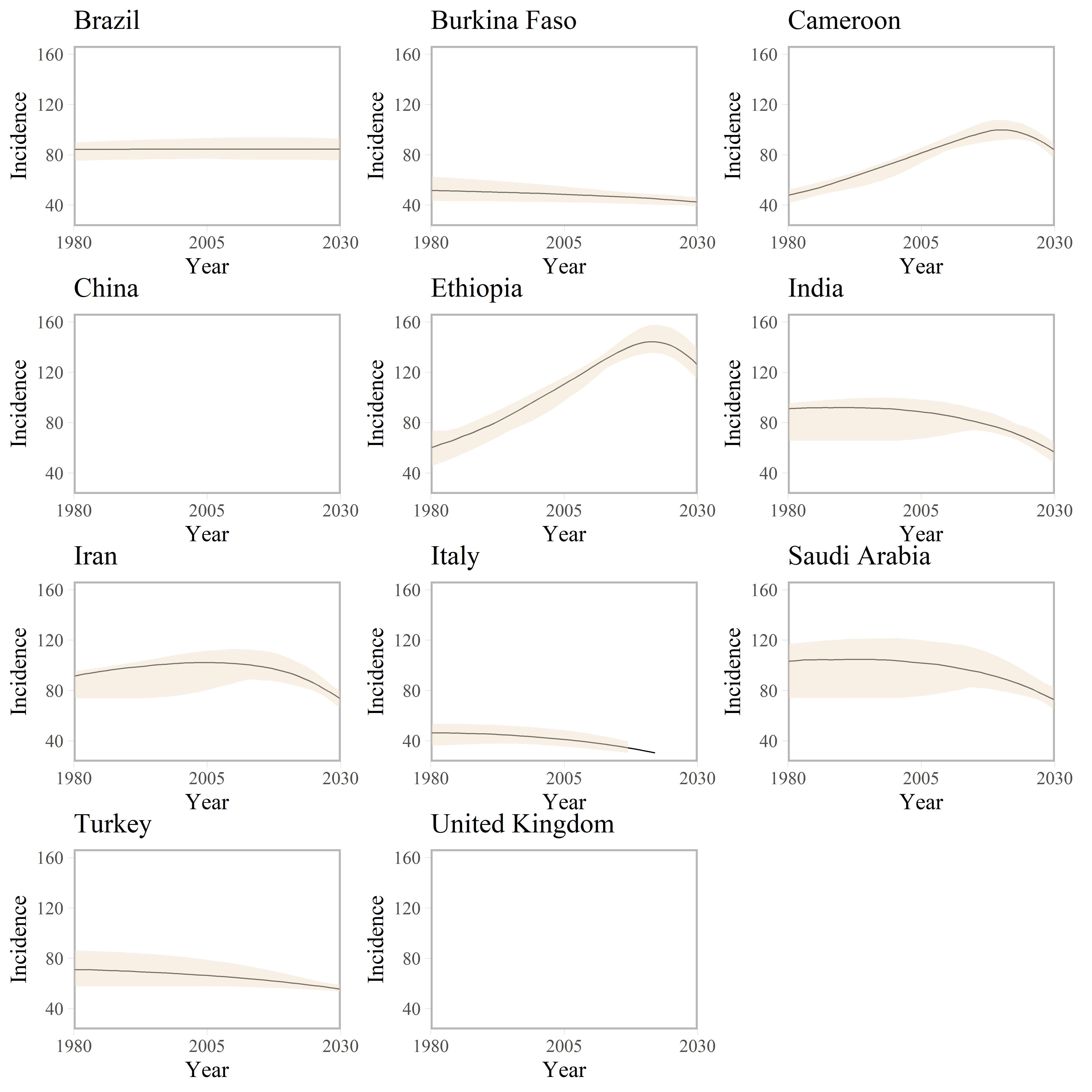 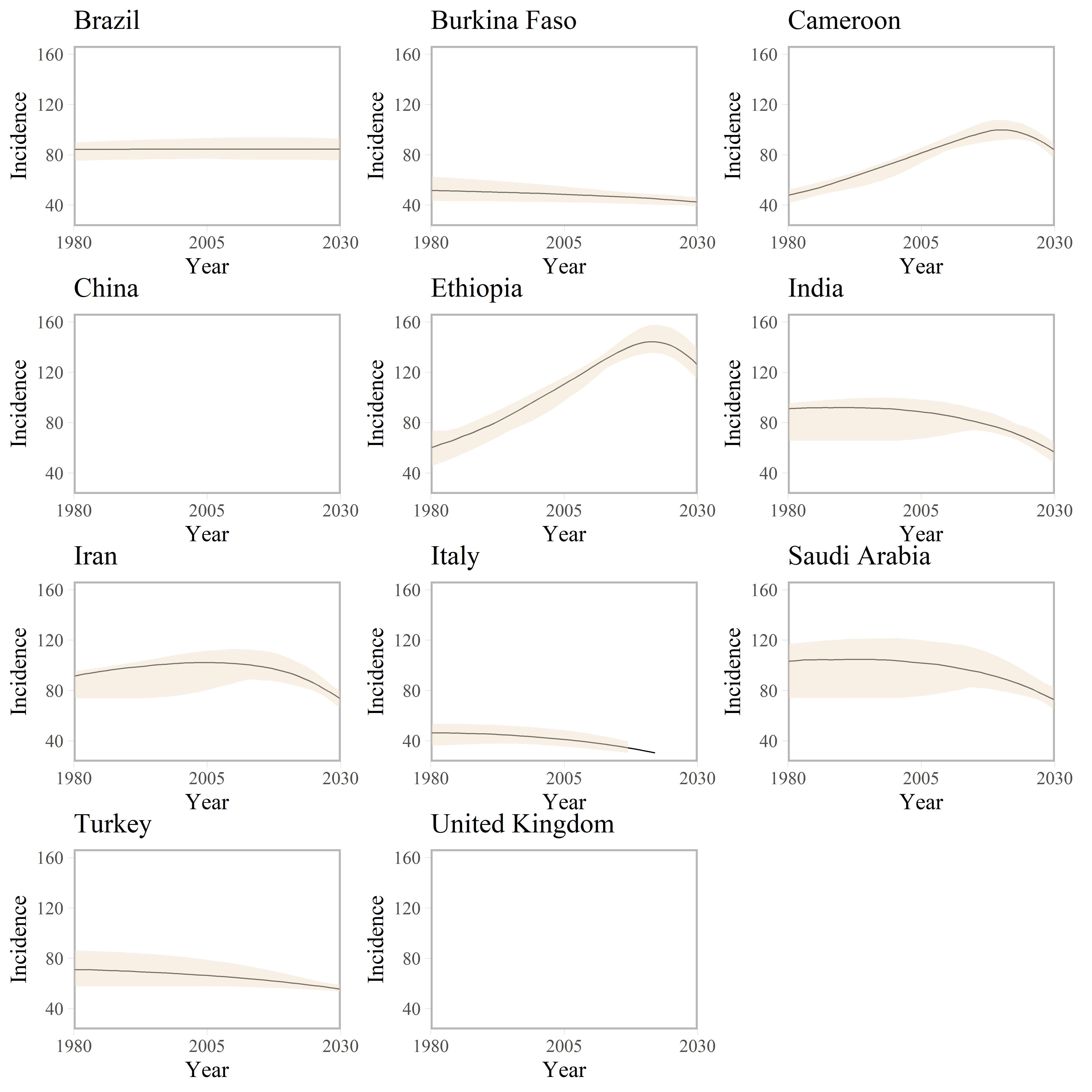 Declines from high (>60%) seroprevalence
6
Background
Research questions
Methods
Results
Discussion
Discussion: public health implications
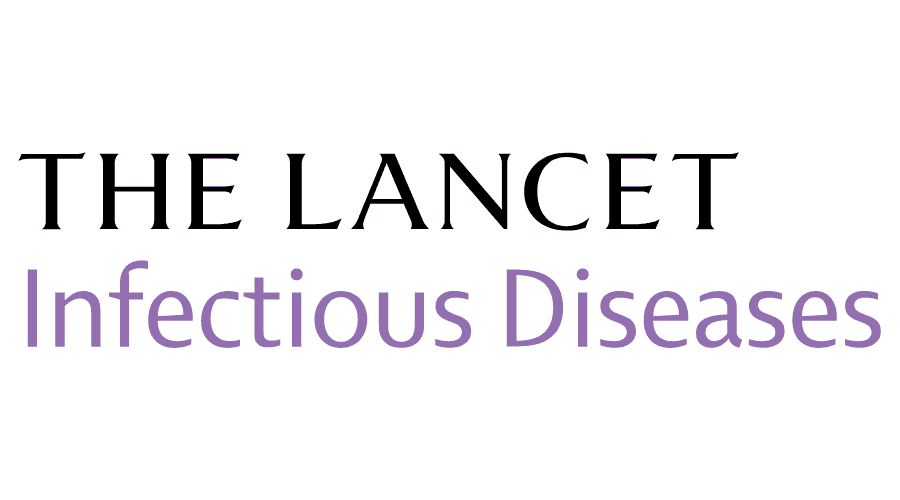 Milne, Webster & Walker (under review)
Secular declines in exposure may warrant revision of screening policies in some countries - cost effectiveness will improve with rising CT incidence

Austria: declines from 50% (late ‘70s) -> 35% (early ‘90s) led to doubling of acute infections in pregnancy

Highlights utility of models in forecasting future CT incidence & therefore preparing ahead of time via policy change
7
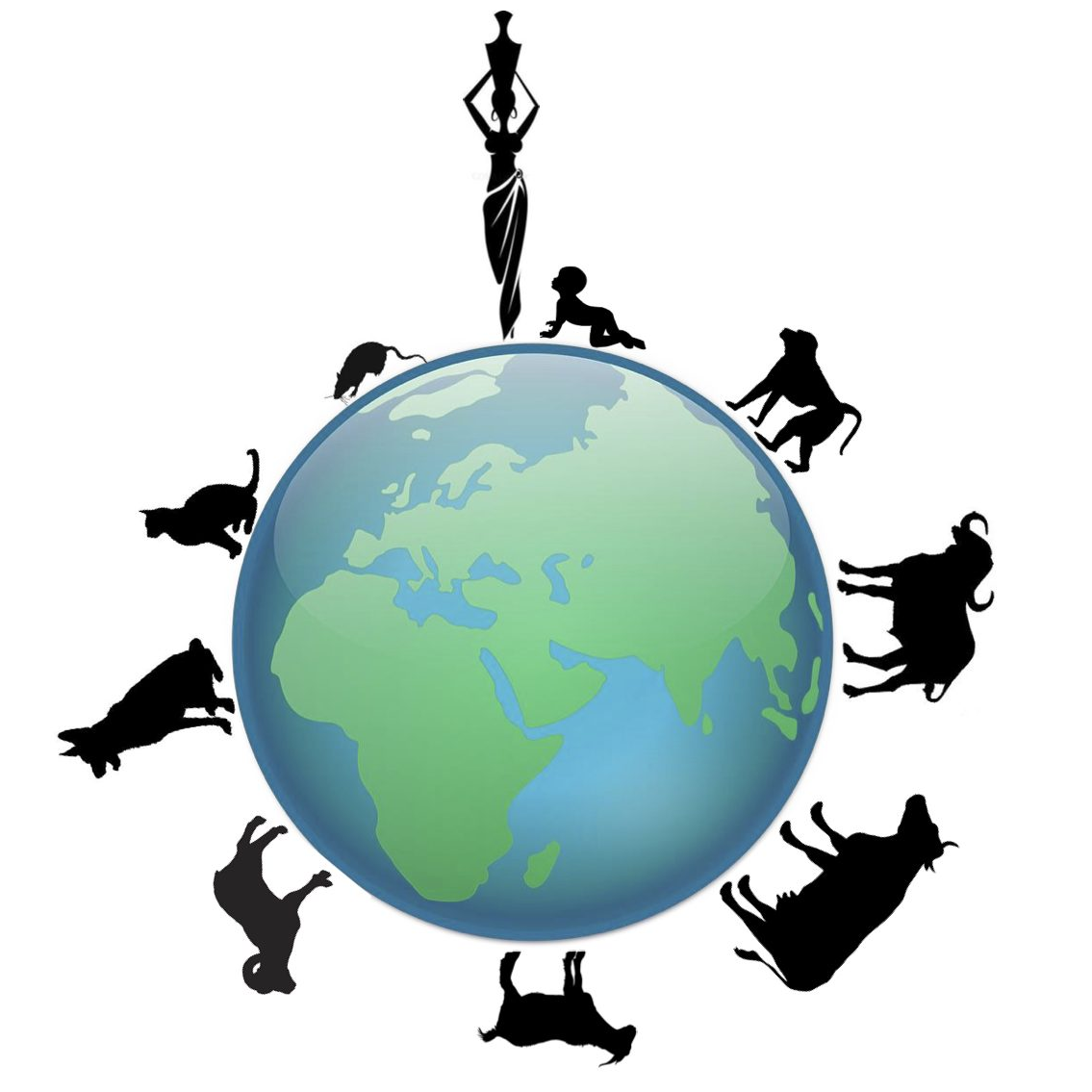 Acknowledgments
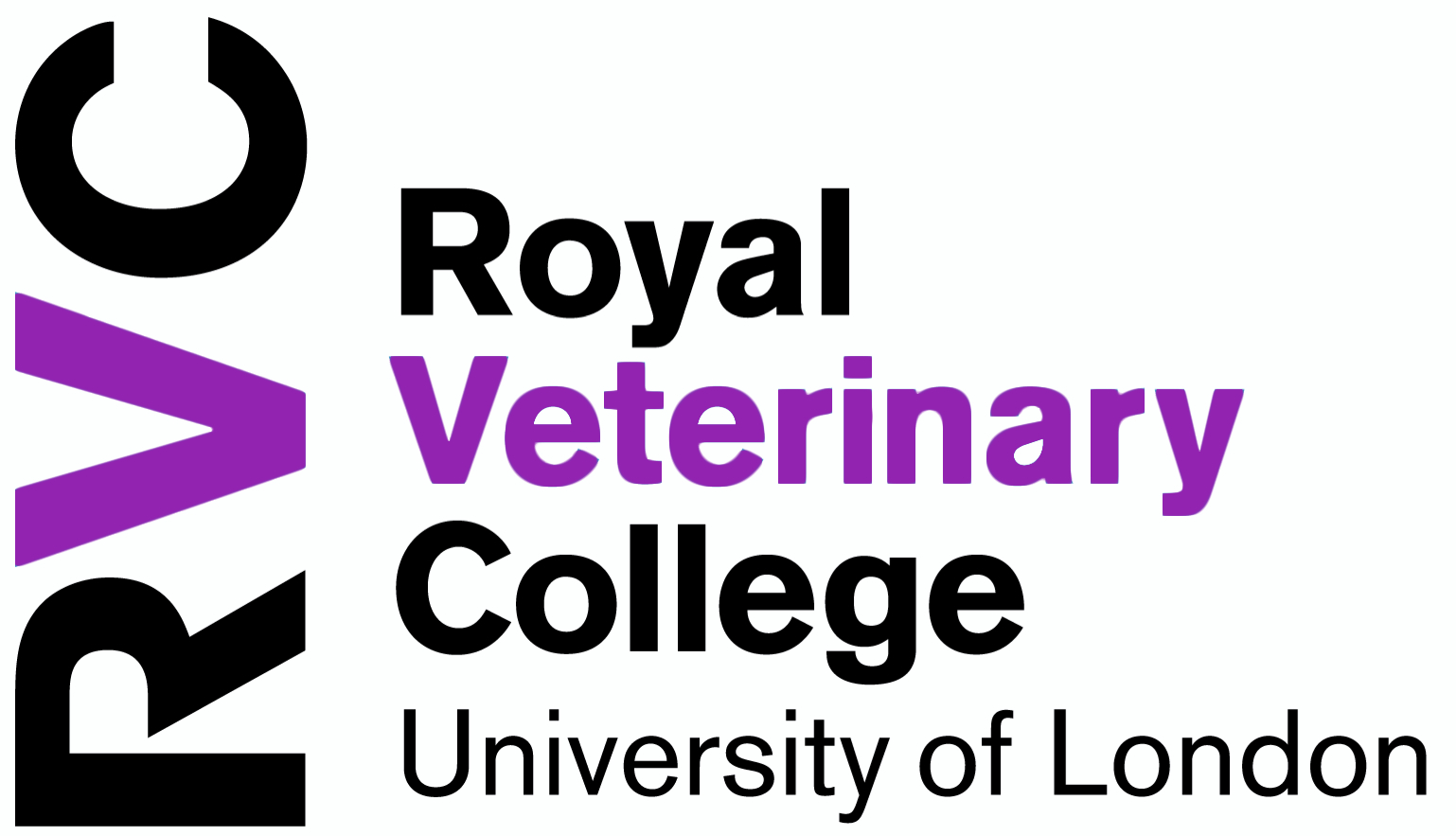 Supervision



Funding
Dr. Martin Walker
Prof. Joanne Webster
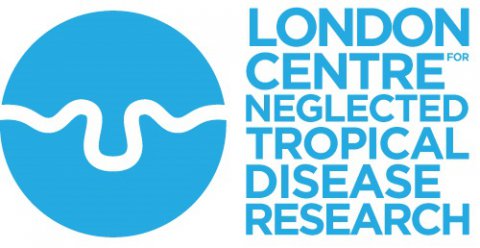 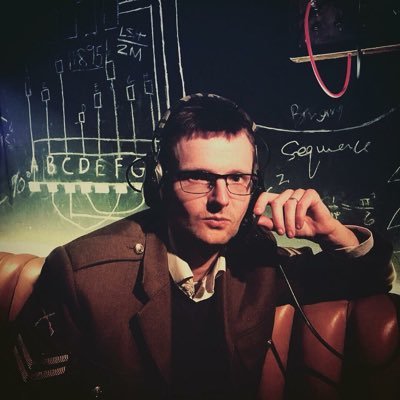 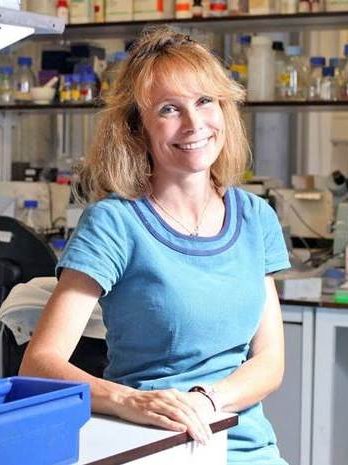 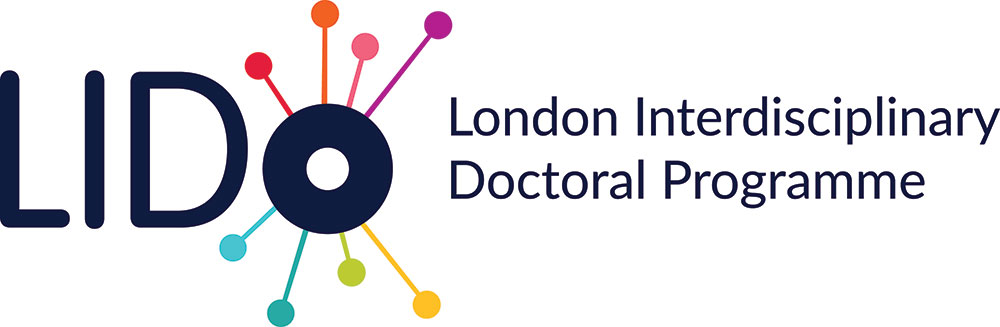 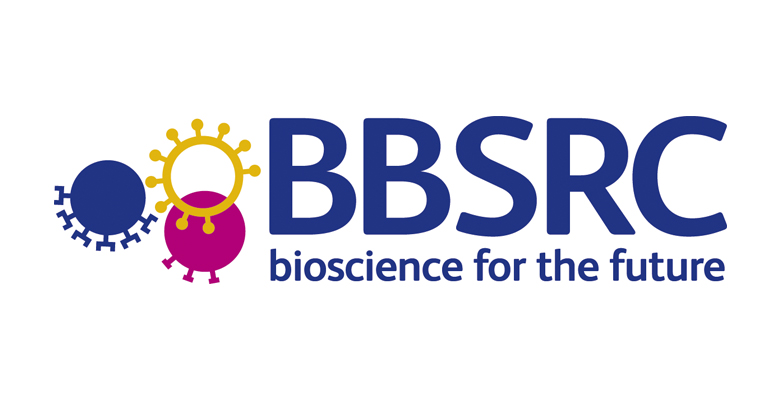 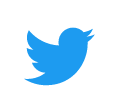 gmilne@rvc.ac.uk
@GC_Milne
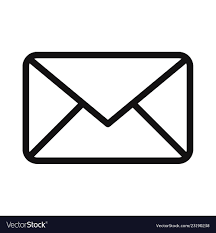